Table 6 The results of virus isolation tests before and after oseltamivir therapy.
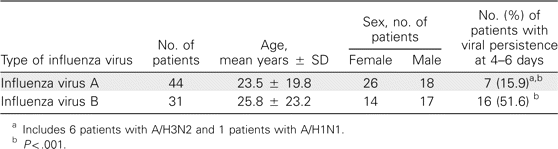 Clin Infect Dis, Volume 43, Issue 4, 15 August 2006, Pages 439–444, https://doi.org/10.1086/505868
The content of this slide may be subject to copyright: please see the slide notes for details.
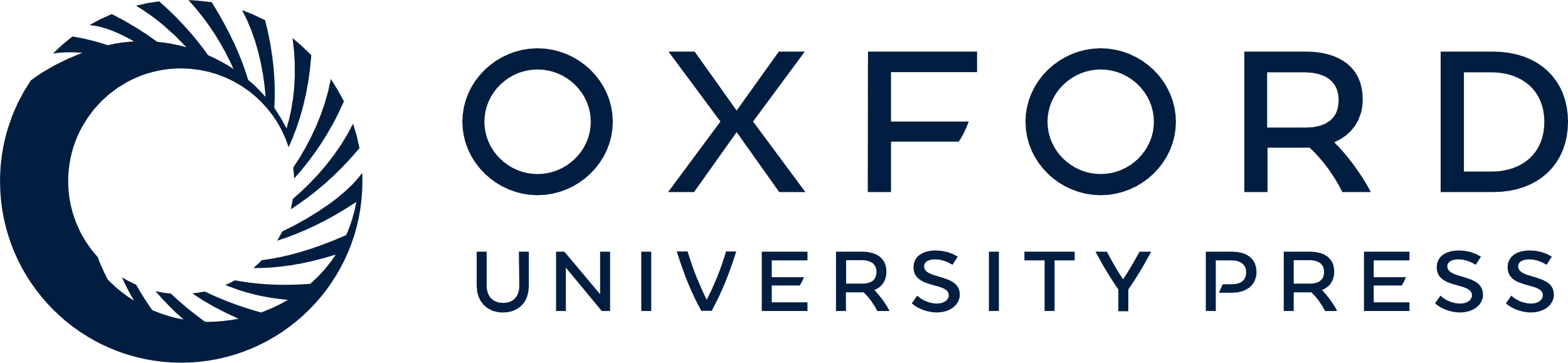 [Speaker Notes: Table 6 The results of virus isolation tests before and after oseltamivir therapy.


Unless provided in the caption above, the following copyright applies to the content of this slide: © 2006 by the Infectious Diseases Society of America]
Table 5 Duration of fever for influenza A and influenza B, by patient age.
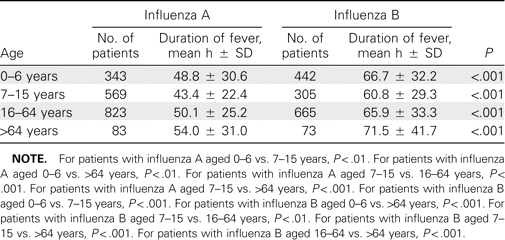 Clin Infect Dis, Volume 43, Issue 4, 15 August 2006, Pages 439–444, https://doi.org/10.1086/505868
The content of this slide may be subject to copyright: please see the slide notes for details.
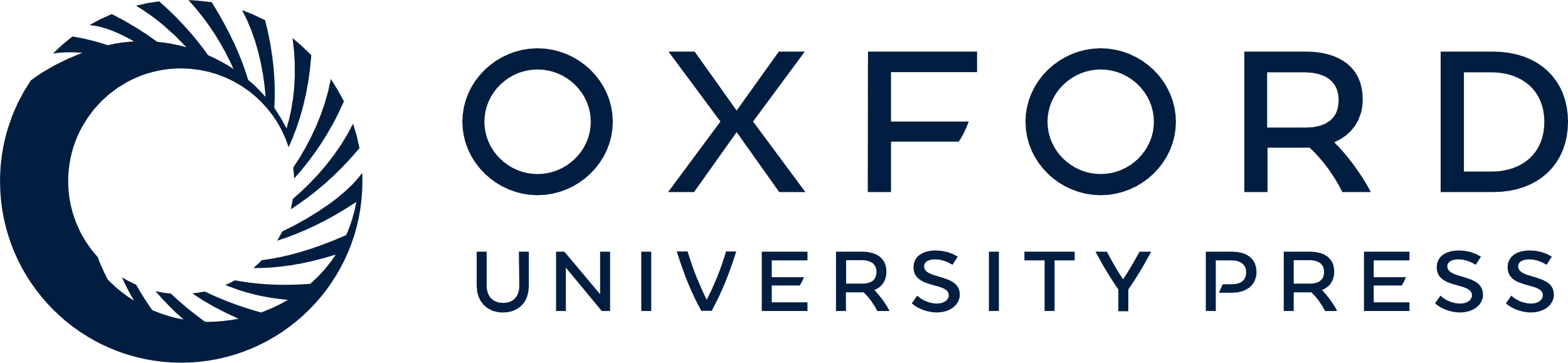 [Speaker Notes: Table 5 Duration of fever for influenza A and influenza B, by patient age.


Unless provided in the caption above, the following copyright applies to the content of this slide: © 2006 by the Infectious Diseases Society of America]
Table 4 Duration of fever after administration of the first dose of oseltamivir for influenza A or influenza B, by ...
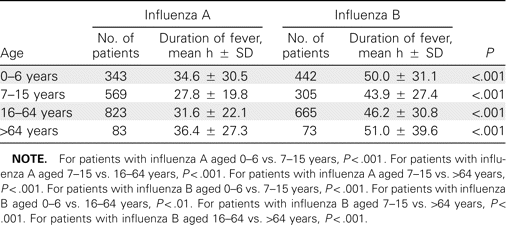 Clin Infect Dis, Volume 43, Issue 4, 15 August 2006, Pages 439–444, https://doi.org/10.1086/505868
The content of this slide may be subject to copyright: please see the slide notes for details.
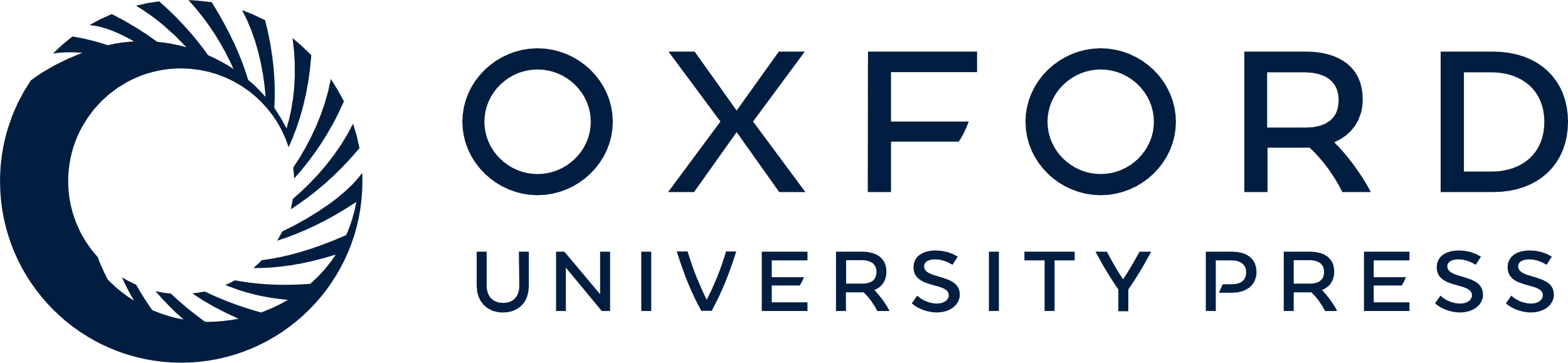 [Speaker Notes: Table 4 Duration of fever after administration of the first dose of oseltamivir for influenza A or influenza B, by patient age.


Unless provided in the caption above, the following copyright applies to the content of this slide: © 2006 by the Infectious Diseases Society of America]
Table 3 Duration of fever for patients with influenza A and those with influenza B, by time to the first ...
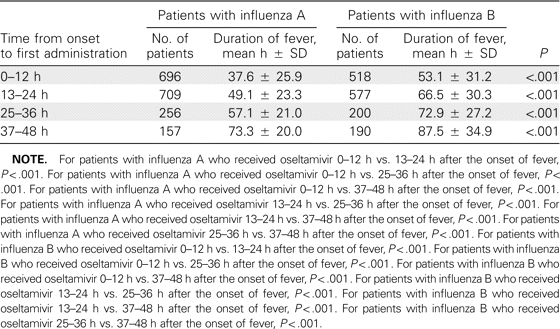 Clin Infect Dis, Volume 43, Issue 4, 15 August 2006, Pages 439–444, https://doi.org/10.1086/505868
The content of this slide may be subject to copyright: please see the slide notes for details.
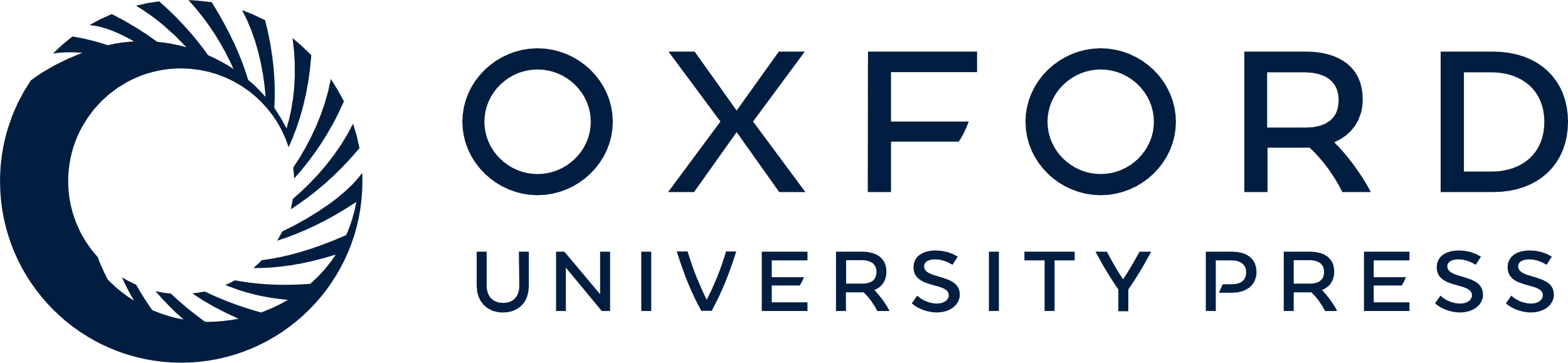 [Speaker Notes: Table 3 Duration of fever for patients with influenza A and those with influenza B, by time to the first administration of oseltamivir after the onset of fever.


Unless provided in the caption above, the following copyright applies to the content of this slide: © 2006 by the Infectious Diseases Society of America]
Table 2 Duration of fever after administration of the first dose of oseltamivir for patients with influenza A or ...
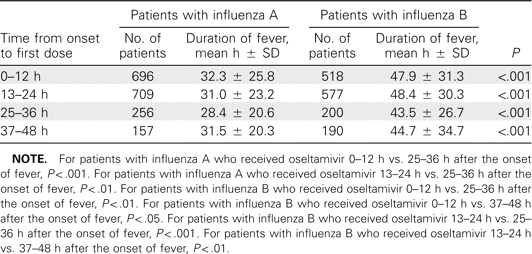 Clin Infect Dis, Volume 43, Issue 4, 15 August 2006, Pages 439–444, https://doi.org/10.1086/505868
The content of this slide may be subject to copyright: please see the slide notes for details.
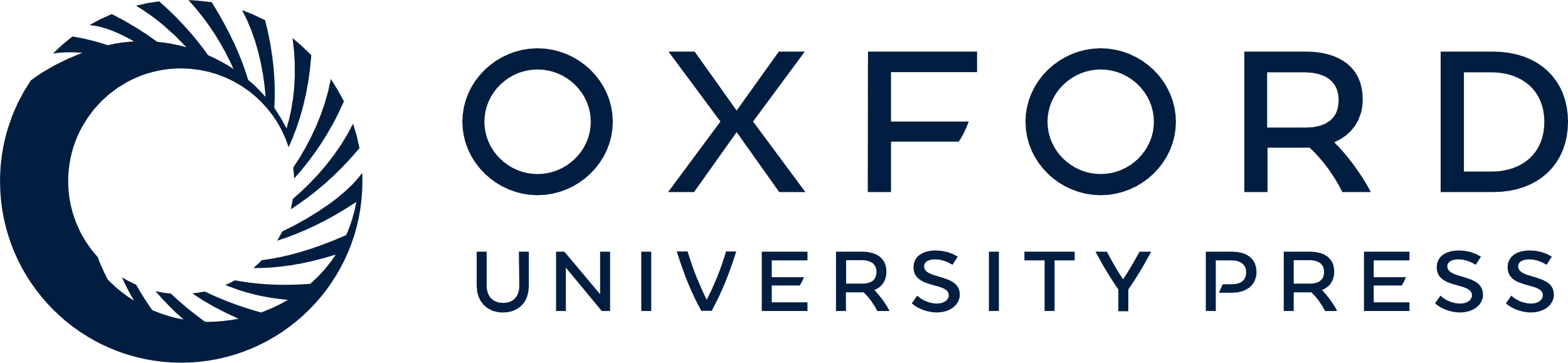 [Speaker Notes: Table 2 Duration of fever after administration of the first dose of oseltamivir for patients with influenza A or influenza B, by time to administration of the first dose after the onset of fever.


Unless provided in the caption above, the following copyright applies to the content of this slide: © 2006 by the Infectious Diseases Society of America]
Table 1 Characteristics of patients in a comparison of the effectiveness of oseltamivir for the treatment of ...
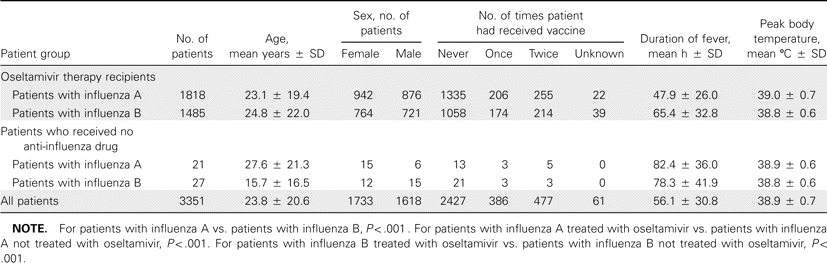 Clin Infect Dis, Volume 43, Issue 4, 15 August 2006, Pages 439–444, https://doi.org/10.1086/505868
The content of this slide may be subject to copyright: please see the slide notes for details.
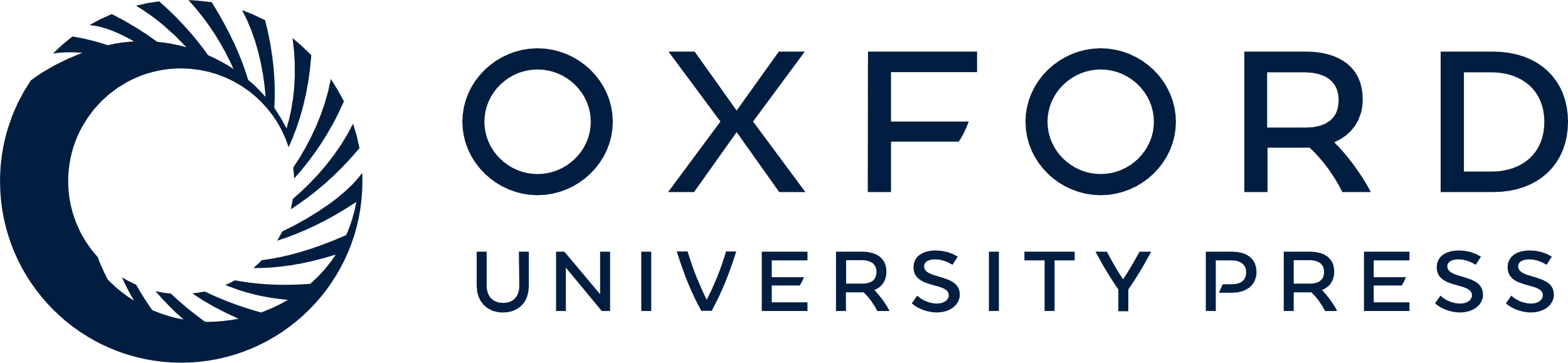 [Speaker Notes: Table 1 Characteristics of patients in a comparison of the effectiveness of oseltamivir for the treatment of influenza A and influenza B.


Unless provided in the caption above, the following copyright applies to the content of this slide: © 2006 by the Infectious Diseases Society of America]